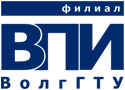 Направление
Химическая технология
Бакалавриат
Магистратура
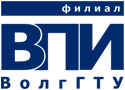 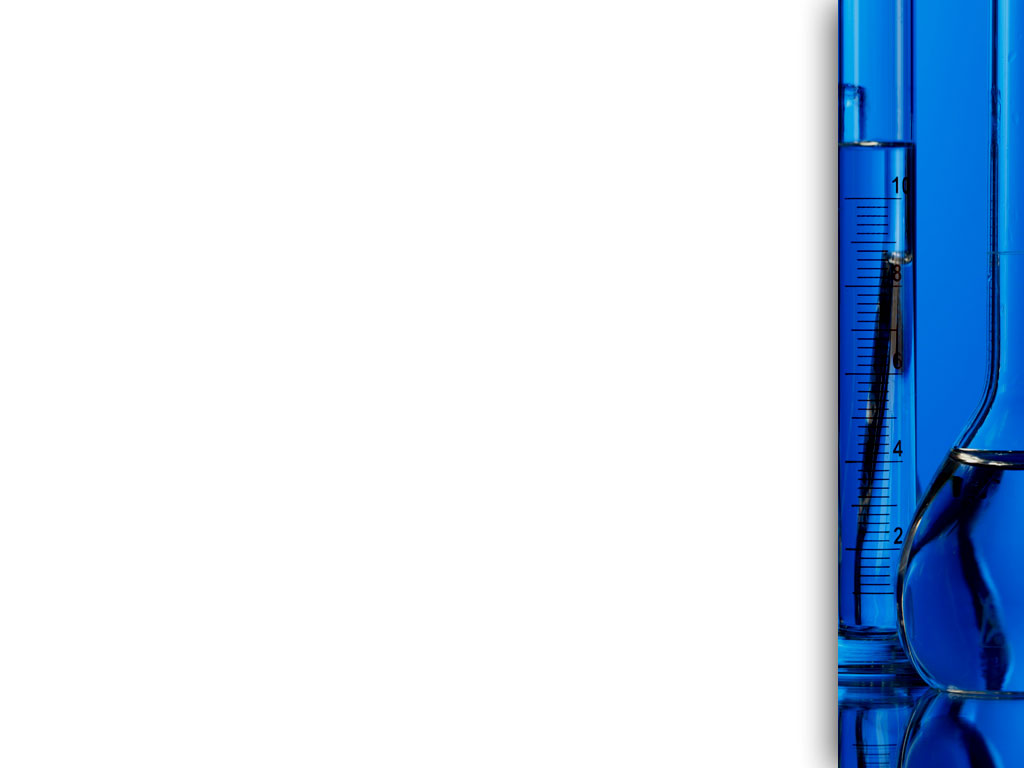 Характеристика направления подготовки
Система подготовки - многоступенчатая
Квалификация – бакалавр / магистр
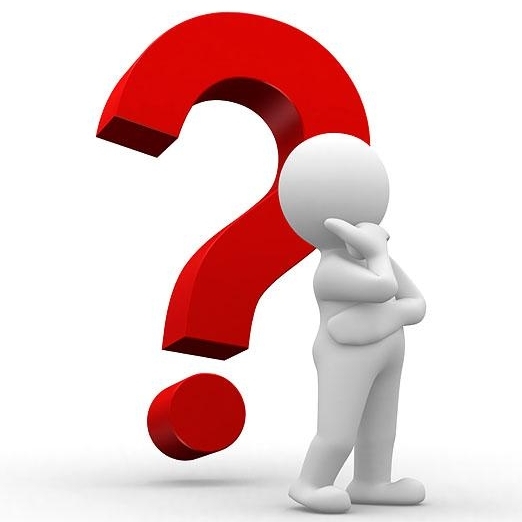 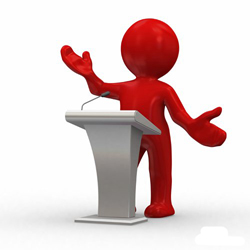 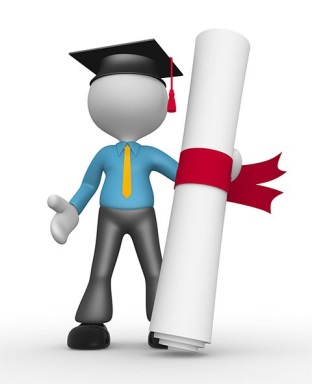 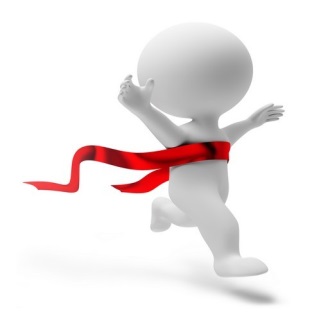 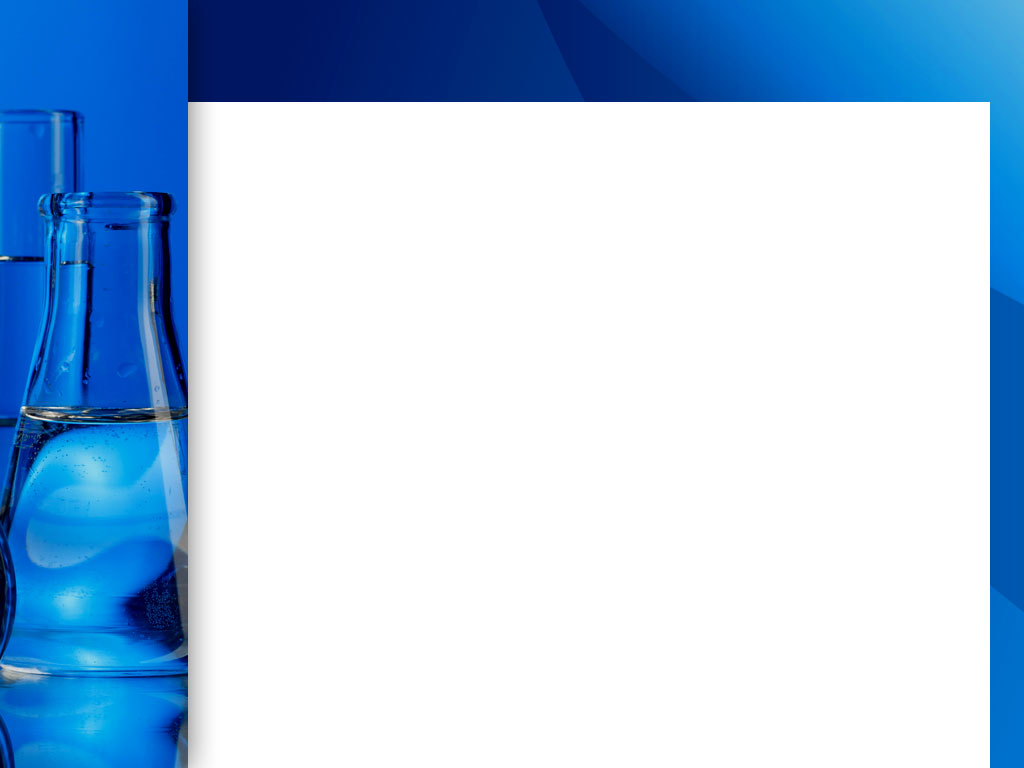 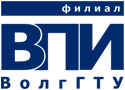 Формы и Продолжительность подготовки
после школы
со степенью бакалавра
1 курс
1 курс
2 курс
2 курс
1 курс
3 курс
2 курс
4 курс
3 курс
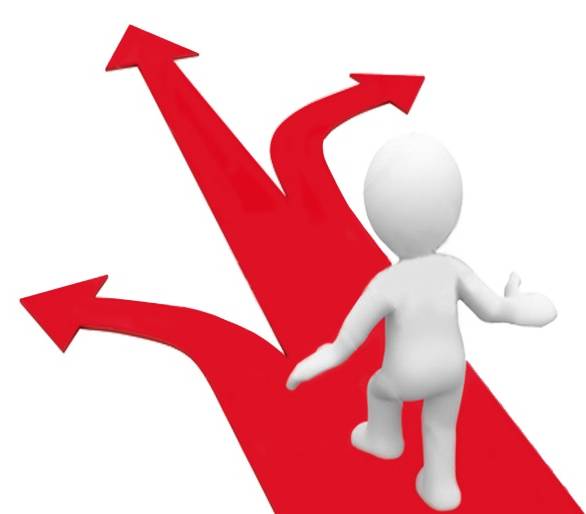 4 курс
5 курс
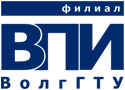 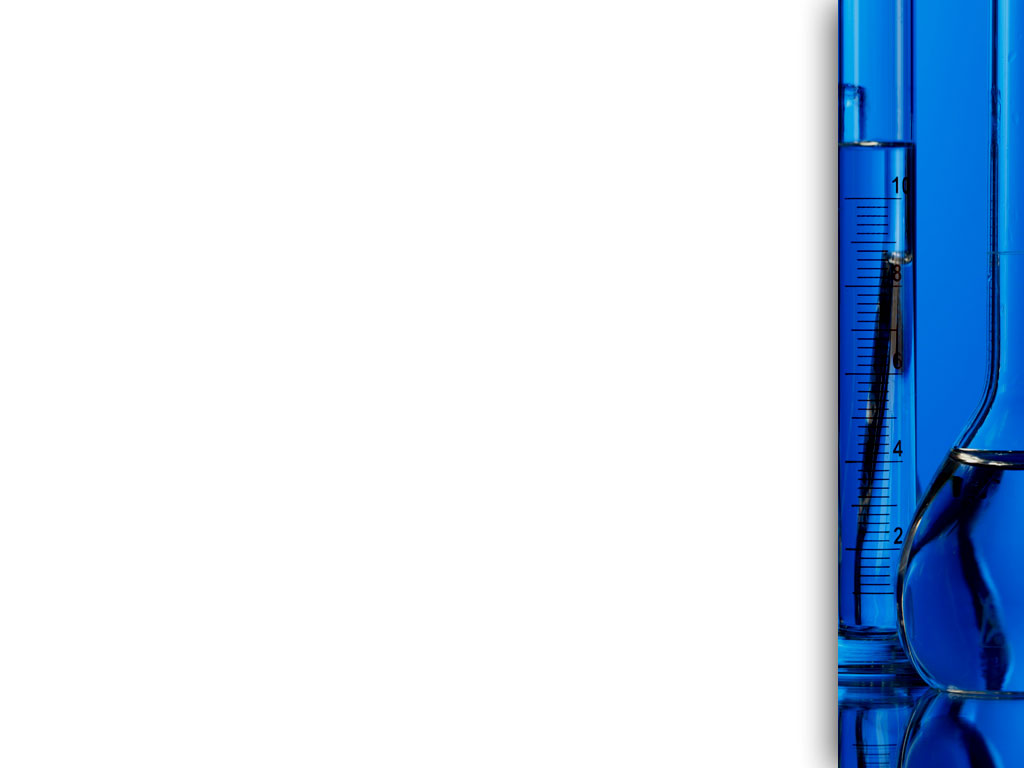 Область профессиональной деятельности
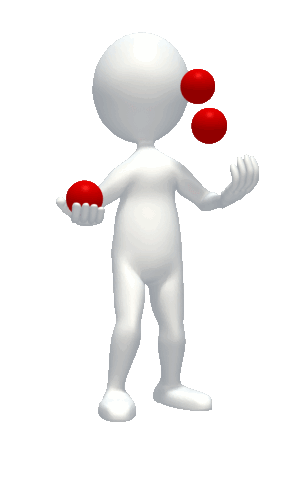 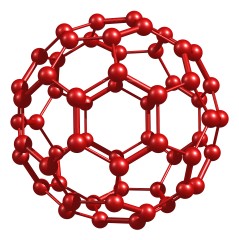 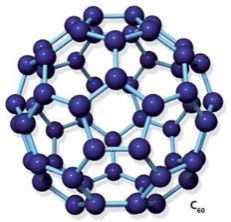 Виды профессиональной  деятельности
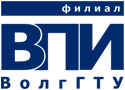 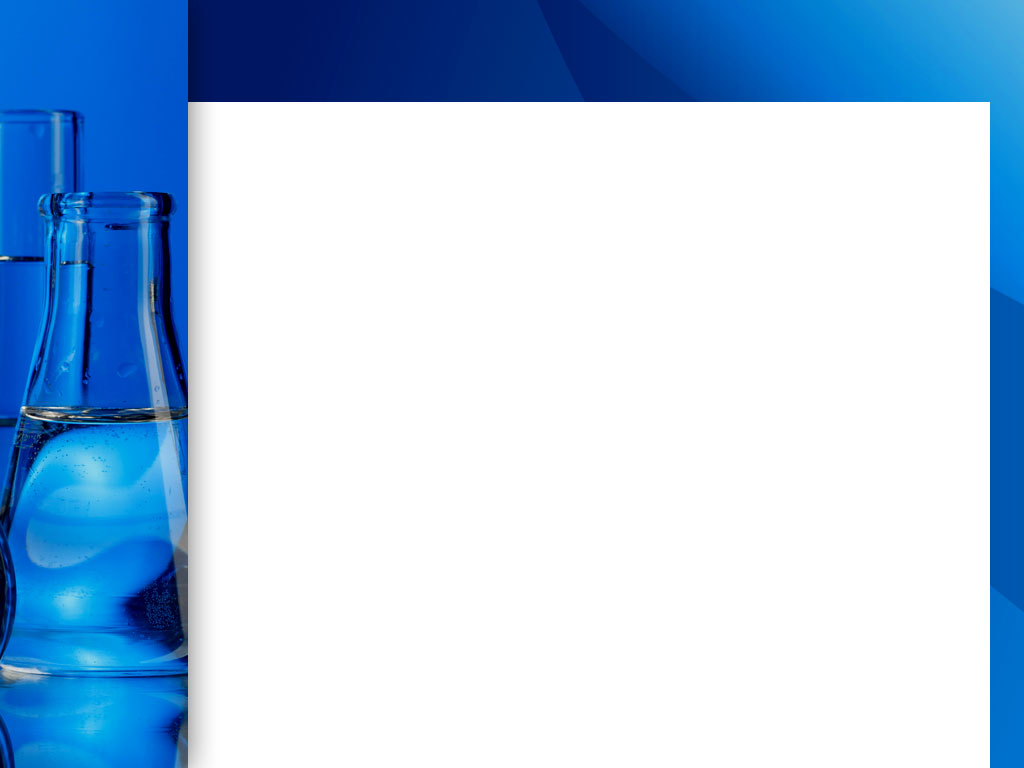 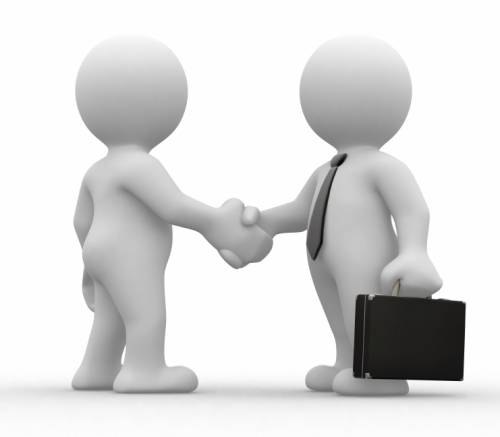 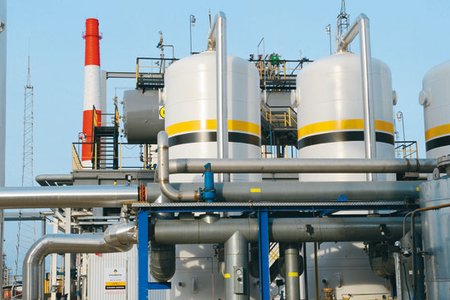 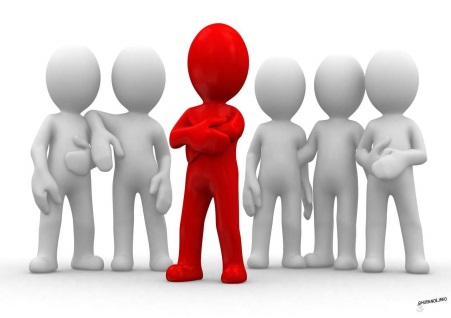 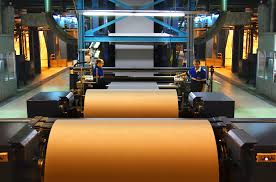 Подготовка к следующим видам профессиональной деятельности
Производственно-технологическая
Организационно- управленческая
Научно-исследовательская
Проектная  
Педагогическая
Бакалавр
магистр
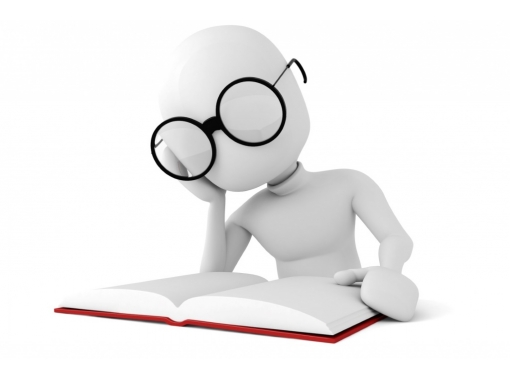 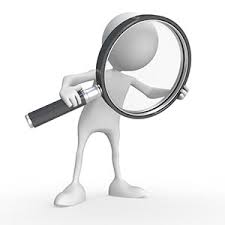 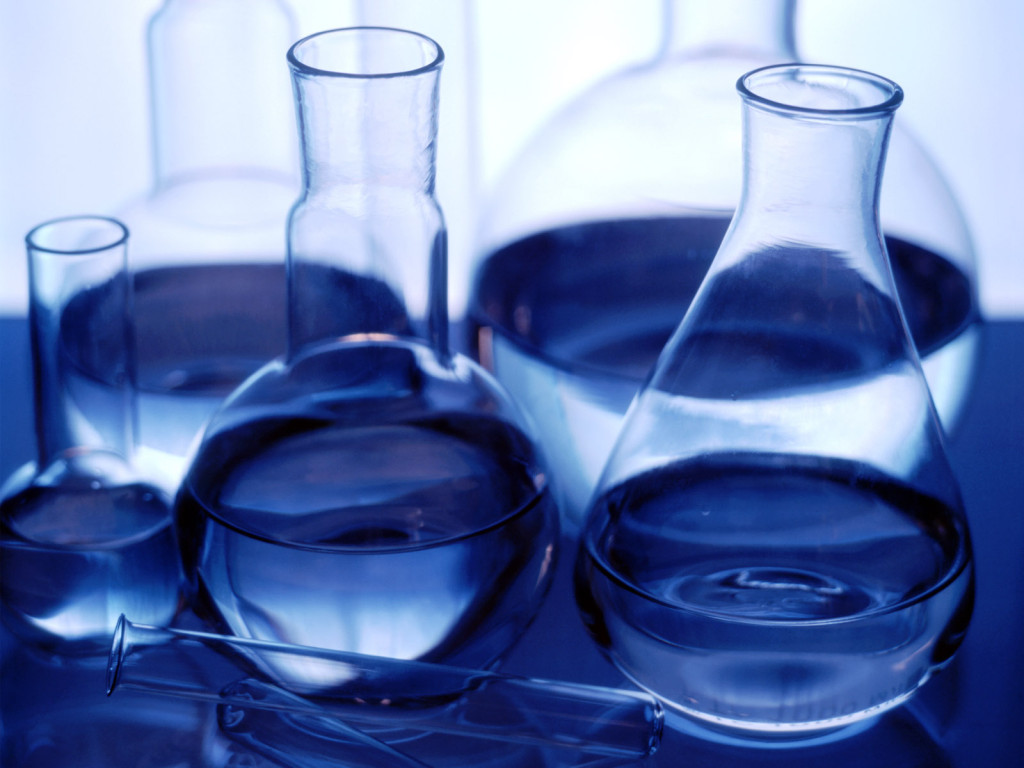 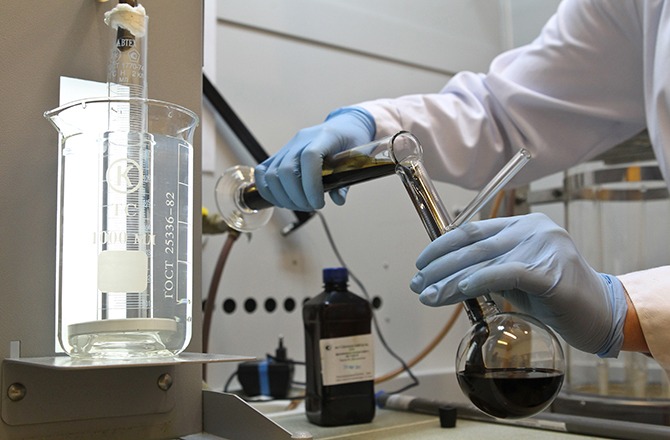 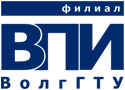 Специальные Дисциплины, Изучаемые при подготовке в бакалавриате
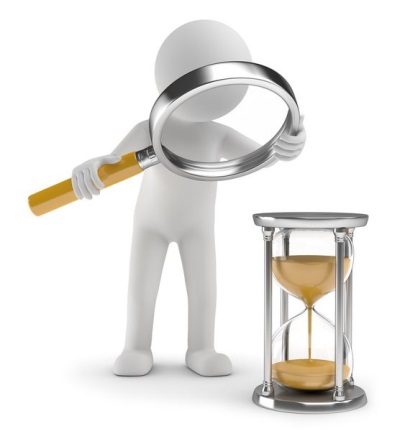 Общая и неорганическая химия
Органическая химия
Химия нефти
Коллоидная химия
Химия биополимеров
Введение в наноматериалы и нанотехнологии
Моделирование химико-технологических процессов
Проектирование установок предприятий отрасли
Химия полимеров
Физика полимеров
Химические реакторы
Экология
Общая химическая технология
Химическая технология полимеров и другие
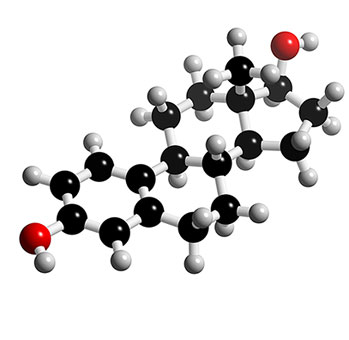 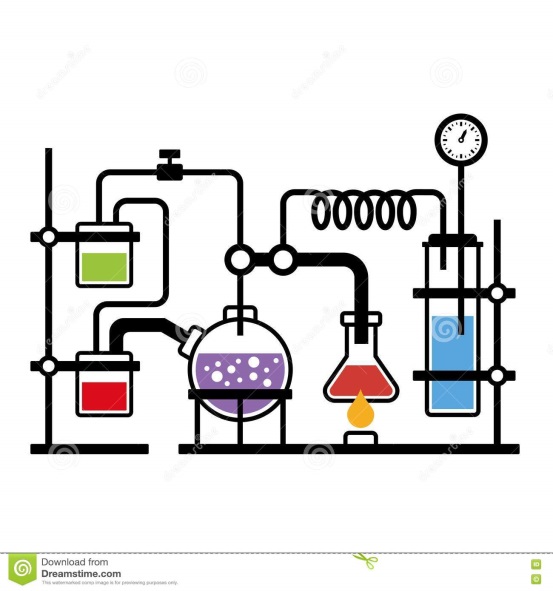 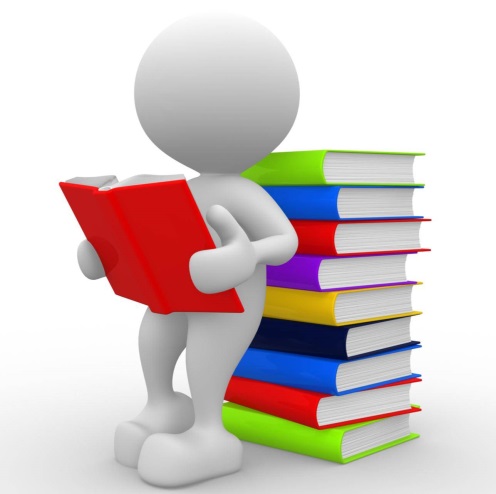 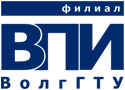 Специальные Дисциплины, Изучаемые при подготовке в магистратуре
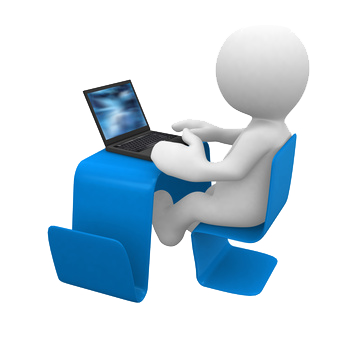 Наногетерогенные эластомерные материалы
Рецептуростроение полимерных материалов
Химия и технология полимеров
Моделирование процессов переработки полимеров
Теоретические и экспериментальные методы исследования в химии 
Резины со специальными свойствами
Организация научной, патентной и инновационной деятельности
Армированные полимерные композиционные материалы
Химическая модификация полимерных материалов и другие
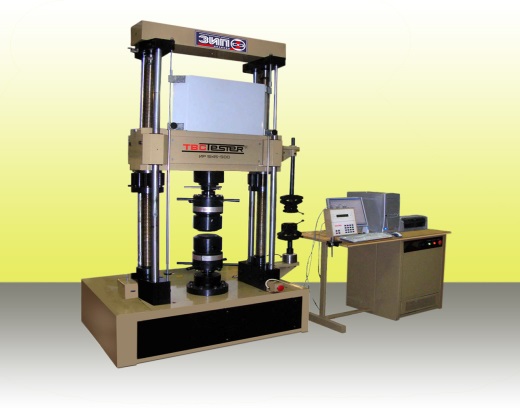 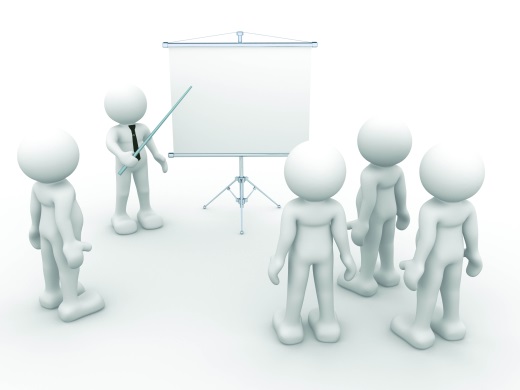 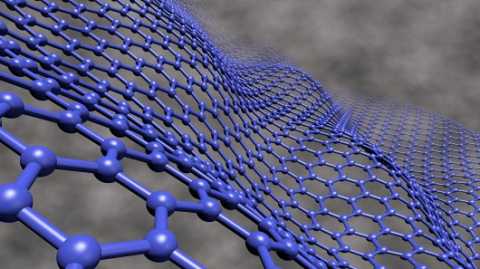 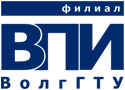 БАКАЛАВР: подготовка к следующим видам профессиональной деятельности
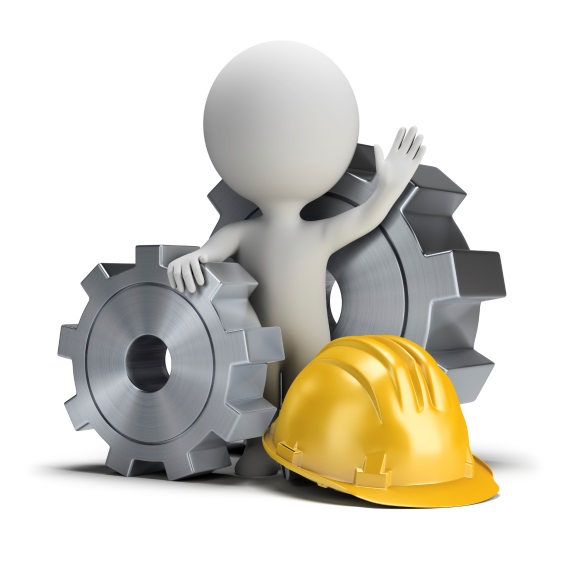 Производственно-технологическая
Организационно- управленческая
Научно-исследовательская
Проектная
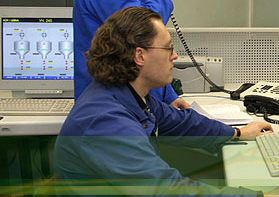 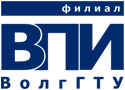 БАКАЛАВР: подготовка к следующим видам профессиональной деятельности
Производственно-технологическая
Организационно- управленческая
Научно-исследовательская
Проектная
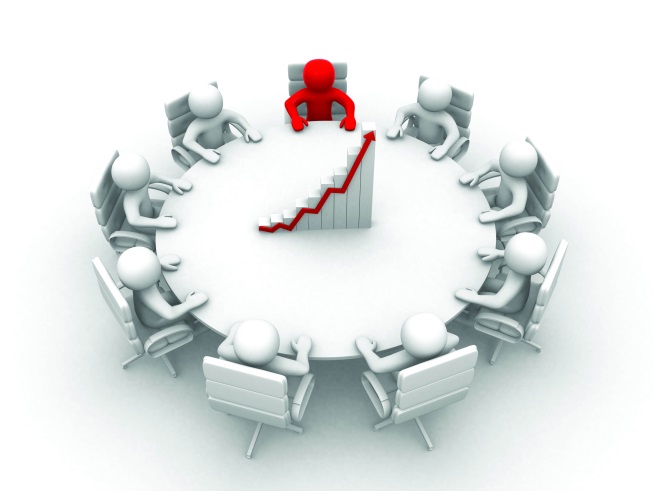 Организационно – управленческая деятельность
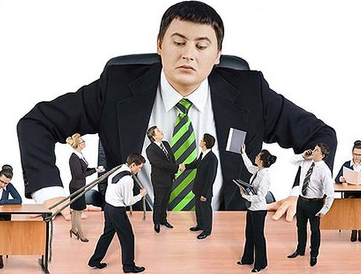 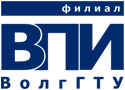 БАКАЛАВР: подготовка к следующим видам профессиональной деятельности
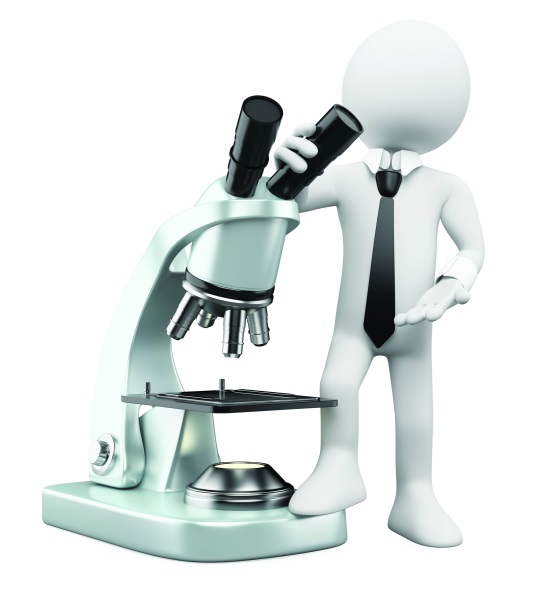 Производственно-технологическая
Организационно- управленческая
Научно-исследовательская
Проектная
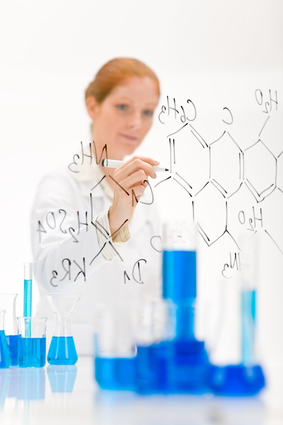 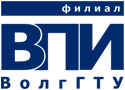 БАКАЛАВР: подготовка к следующим видам профессиональной деятельности
Производственно-технологическая
Организационно- управленческая
Научно-исследовательская
Проектная
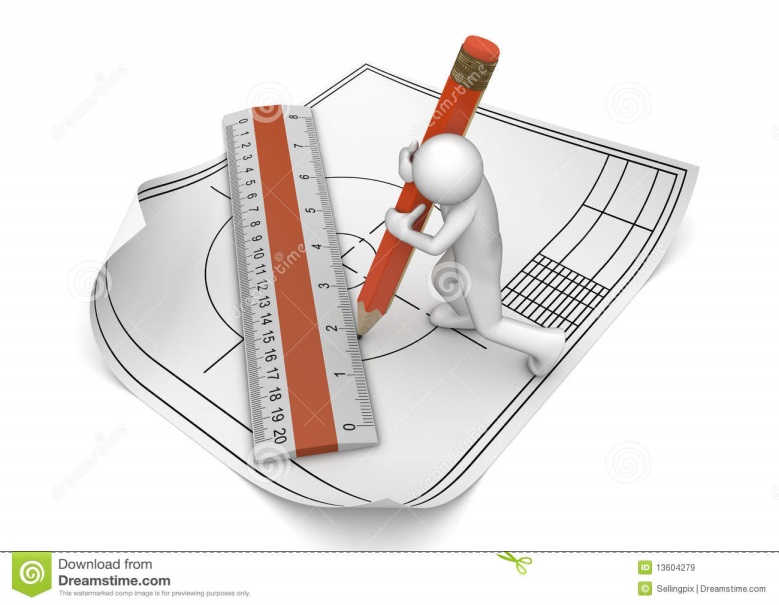 Проектирование  новых и модернизация действующих нефтехимических производств
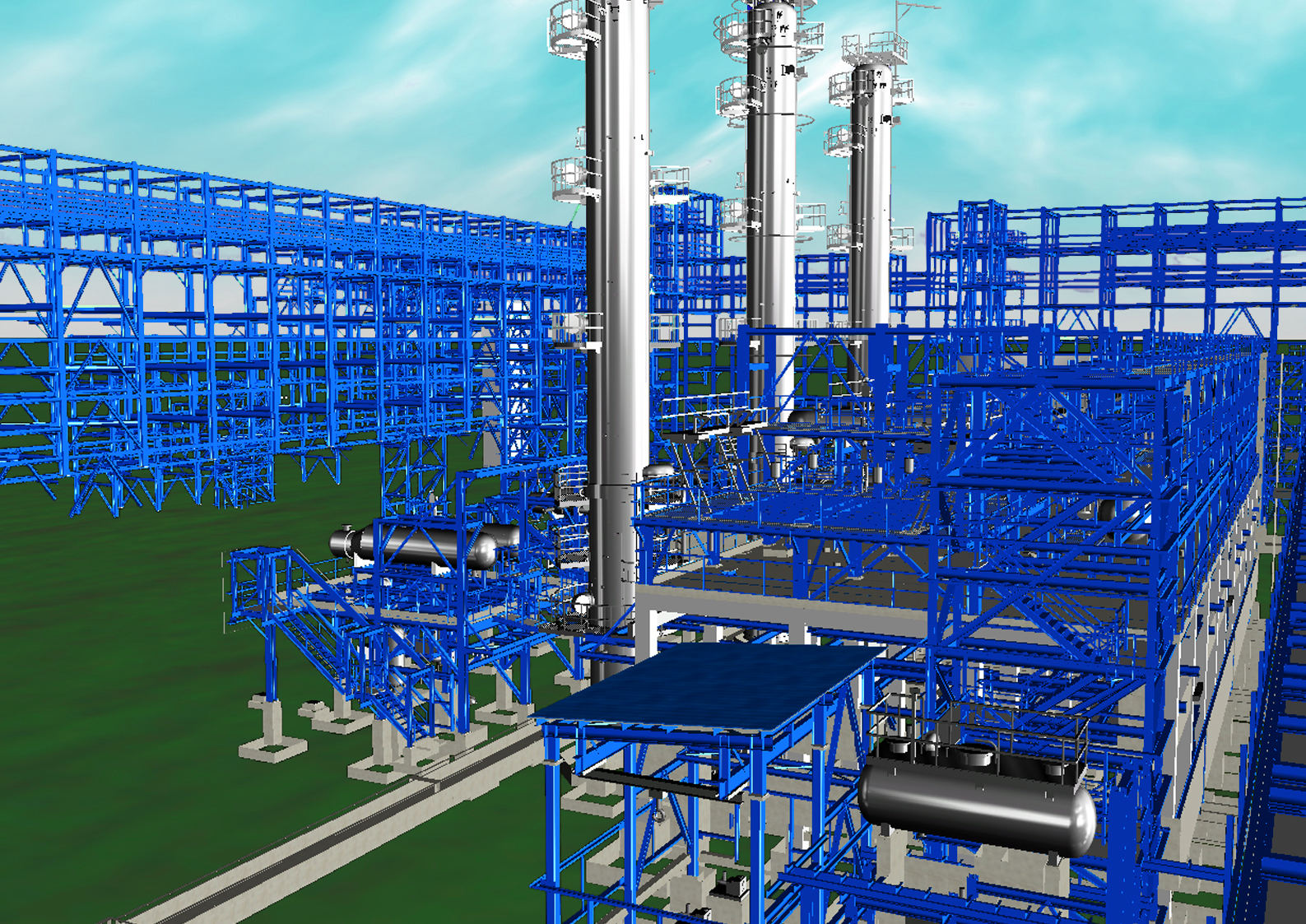 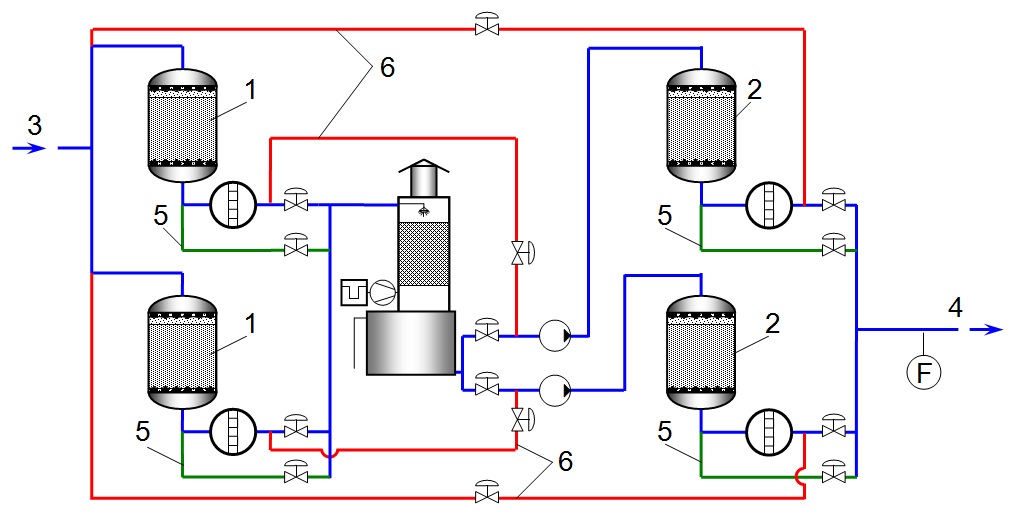 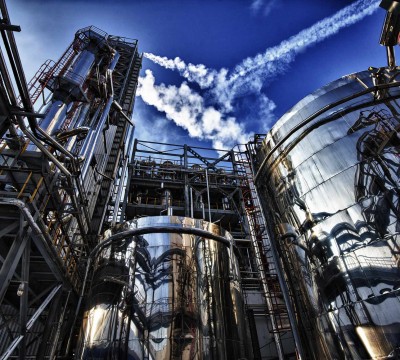 МАГИСТР: подготовка к следующим видам профессиональной деятельности
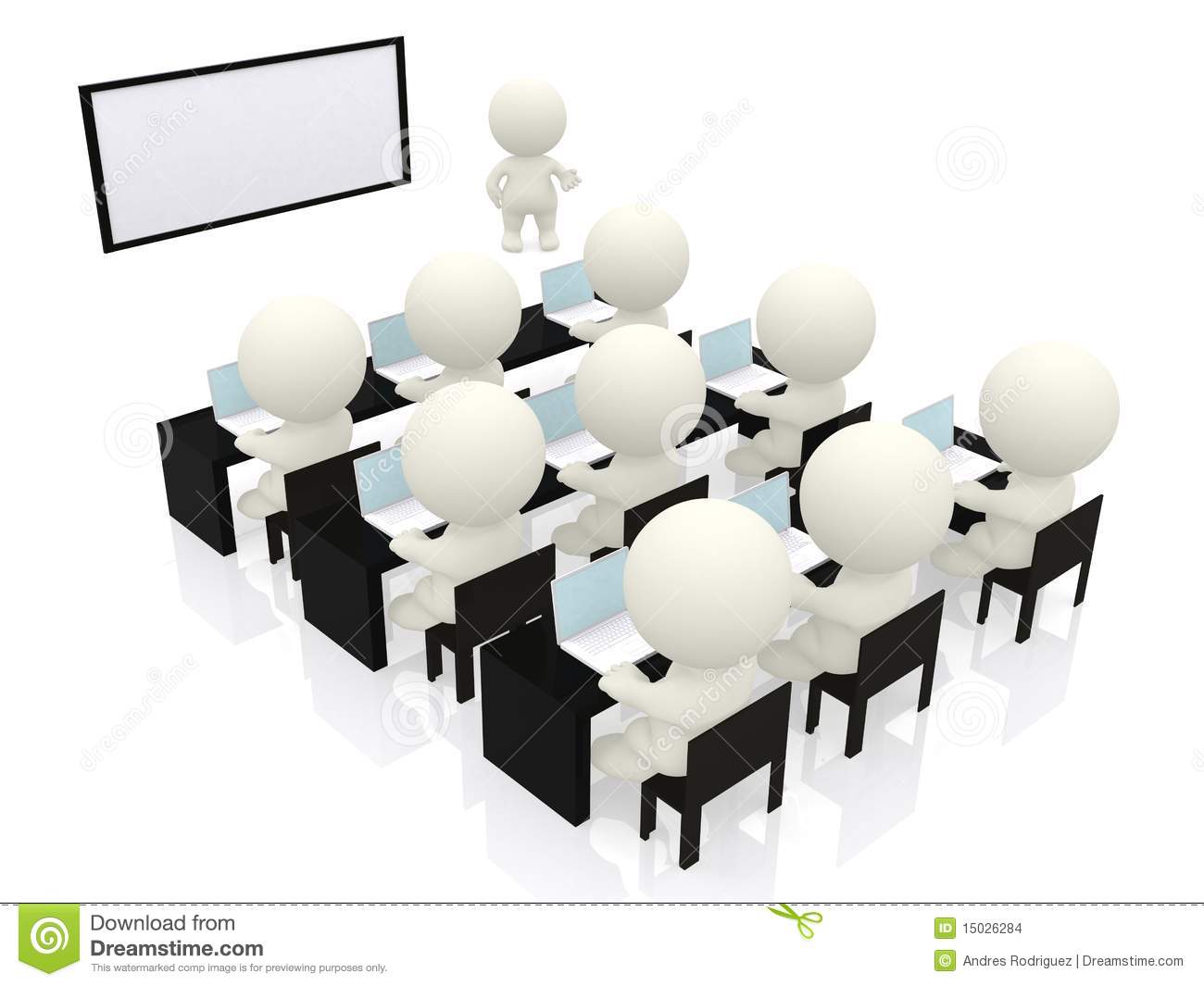 Производственно-технологическая
Организационно- управленческая
Научно-исследовательская
Проектная  
Педагогическая
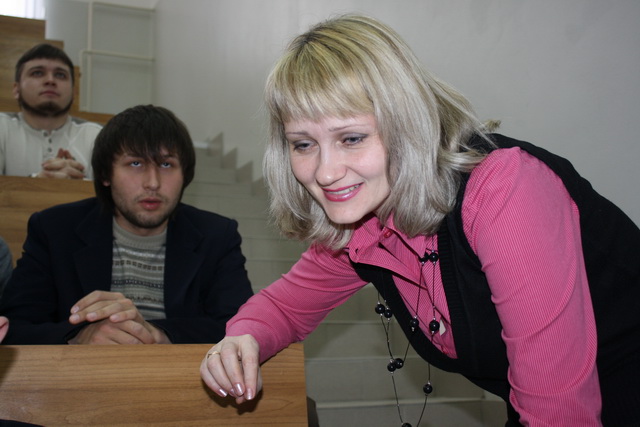 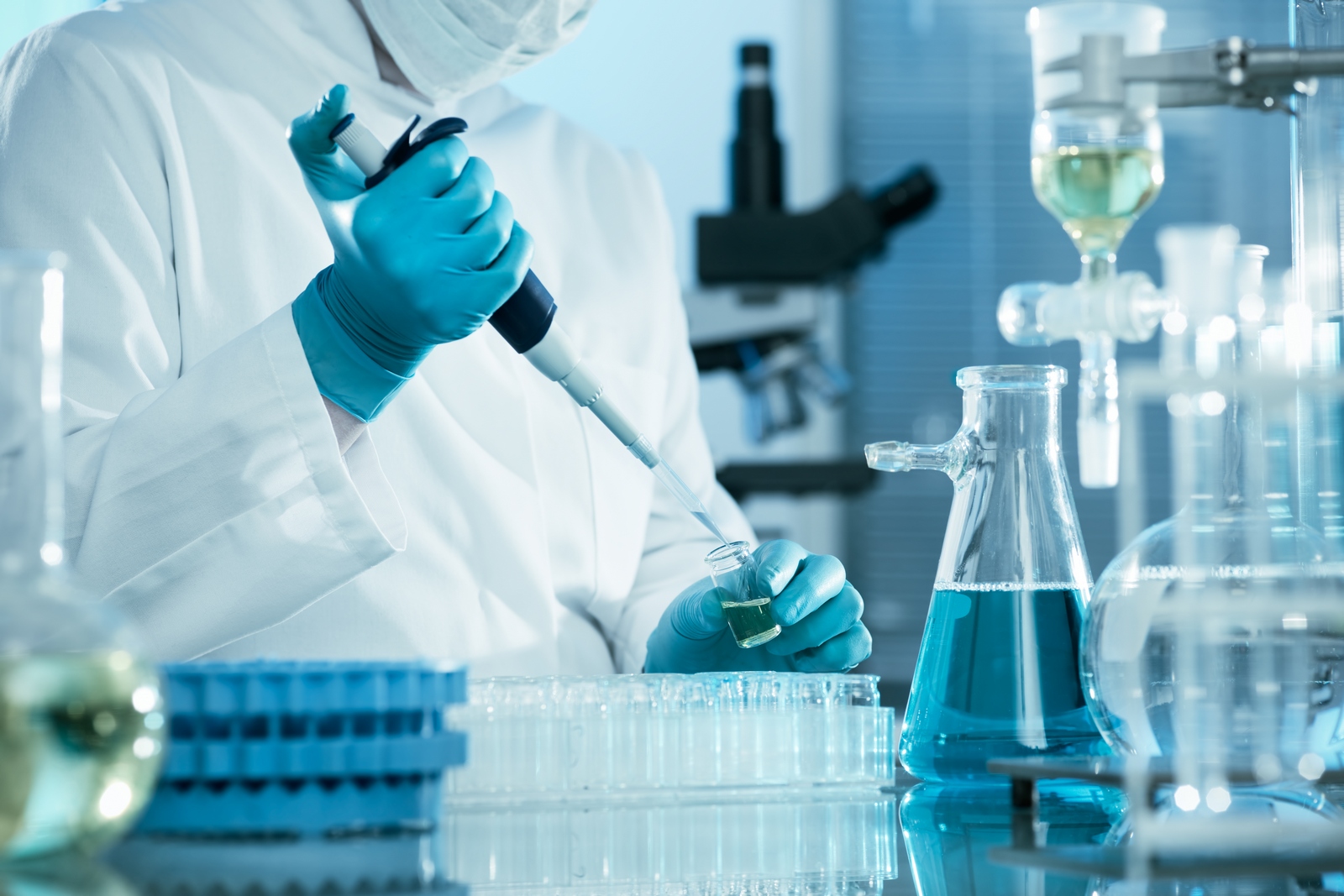 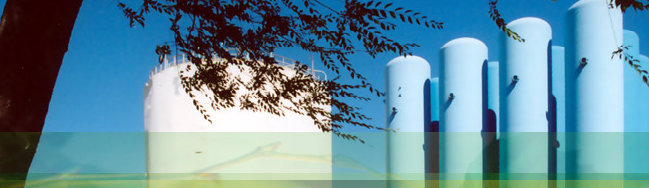 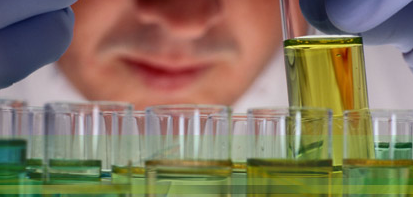